Junta publica virtual
STRATEGIC DEVELOPMENT DEPARTMENT
Diciembre 15, 2021
Envió de comentarios yservicios de traducción
En las juntas publicas virtuales o en persona
Por correo:
Omnitrans
Strategic Development Dept.
1700 W. 5th Street
San Bernardino, CA 92411

Correo electrónico: planning@omnitrans.org

Teléfono: 909-379-7342

Forma electrónica en: omnitrans.org/publichearings21
La traducción en Español estará disponible en las juntas publicas virtuales

Si necesita servicios de traducción para otros idiomas, háganos saber
Entregue comentarios antes de Diciembre 31,2021
Suspensión Temporal de la Ruta 290
Servicio local a las paradas de la ruta 290
Rutas: 1, 2, 3, 4, 6, 8, 10, 14, 15, 215, sbX, OmniAccess
Rutas 66 & 14
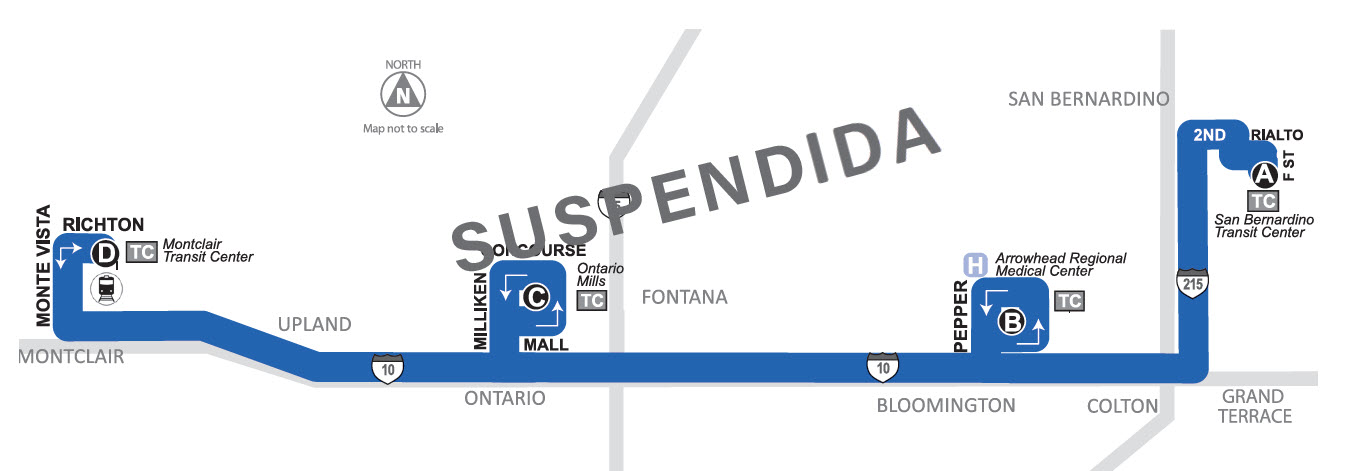 Rutas: 66, 84, 85, 88, OmniRide Upland
Rutas: 61, 81, 82
Rutas: 1, 19, 22
Las cuatro paradas de la Ruta 290 tienen servicio con rutas locales de Omnitrans
Próximas Juntas Públicas
GRACIAS